obesity
By: Shadi, Jad , Raad ,Nassar
What does obesity mean?Obesity is a complex disease involving an excessive amount of body fat It's a medical problem that increases the risk of other diseases and health problems.
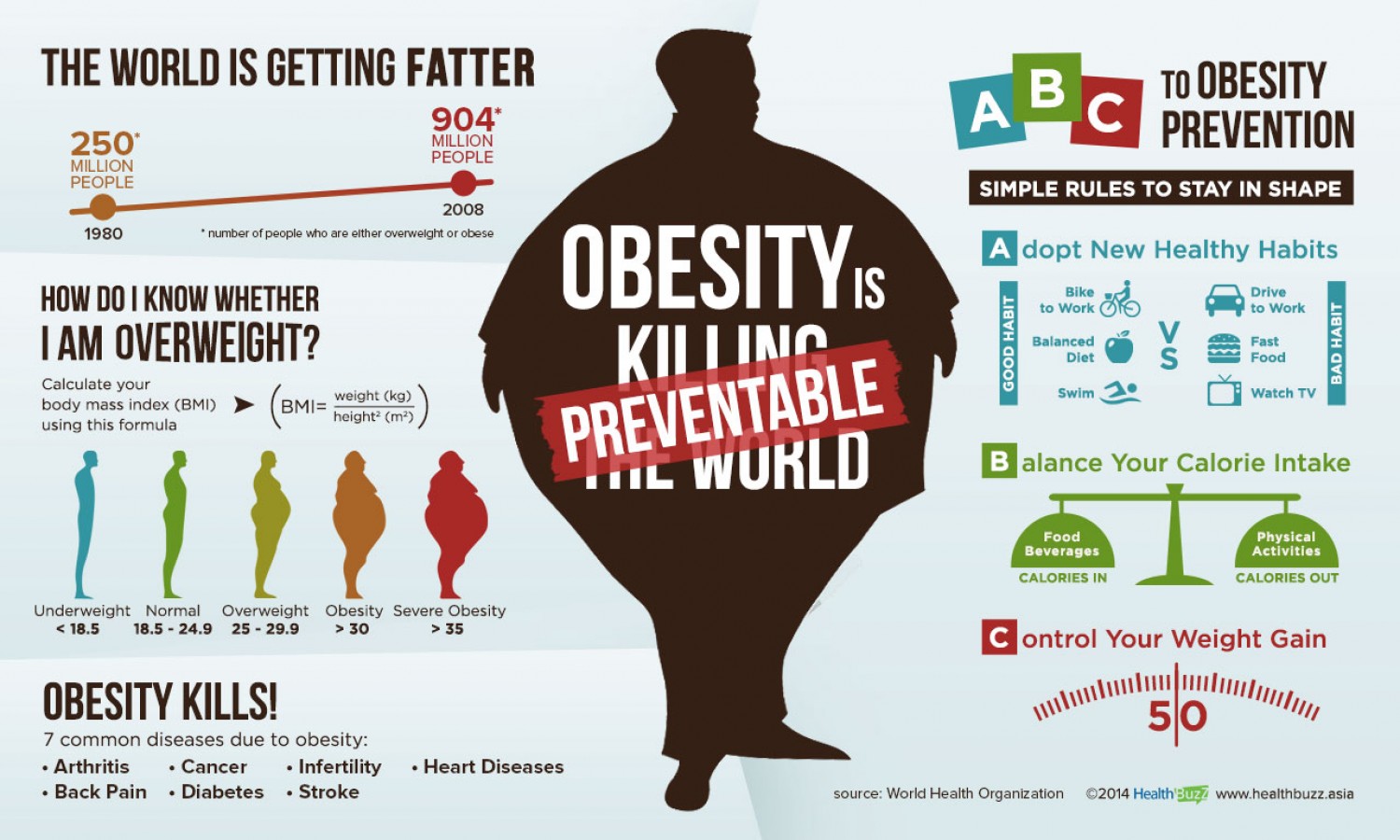 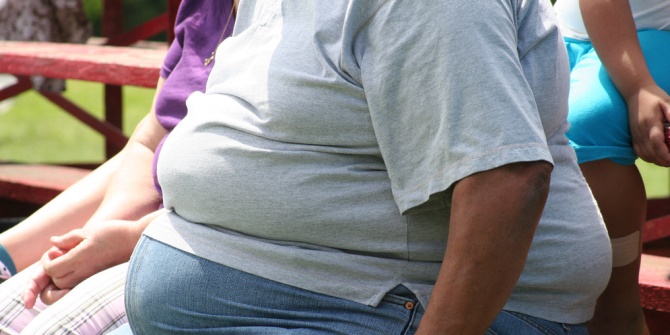 This Photo by Unknown Author is licensed under CC BY
How can obesity affects your body?
Carrying extra fat leads to serious health consequences such as mainly heart disease and stroke, type 2 diabetes, and some cancers such breast and colon. These conditions can cause death and disability.
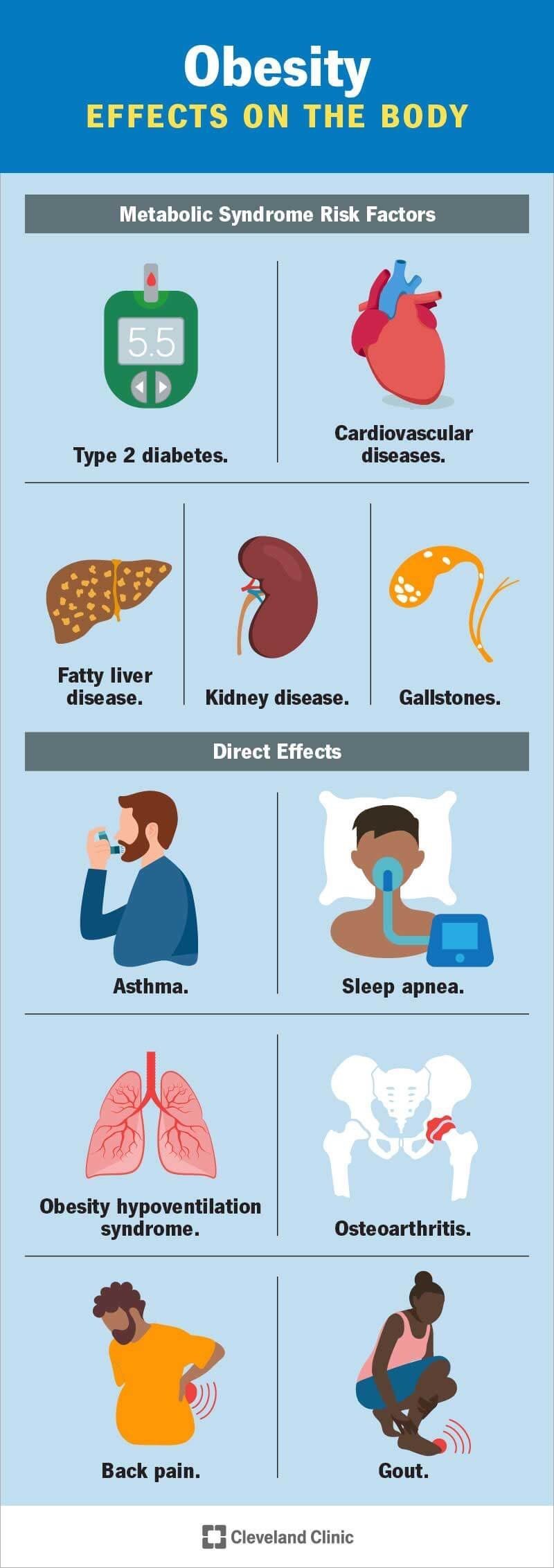 Causes of obesity.
People gain weight when they eat more calories than they burn through activity.
The world around us influences our ability to maintain a healthy weight. 
Genetics. 
Health Conditions and Medications. 
Stress, Emotional Factors, and Poor Sleep.
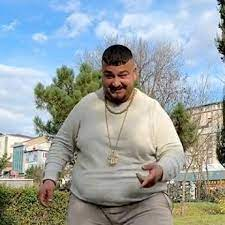 Solutions for obesity
eat a balanced controlled diet as recommended by your weight loss management health professional (such as a dietitian)
join a local weight loss group
take up activities such as fast walking, jogging, swimming or padling for 3 hour to a 6 hours a week
eat slowly and avoid situations where you know you could be tempted to overeat
Questions.
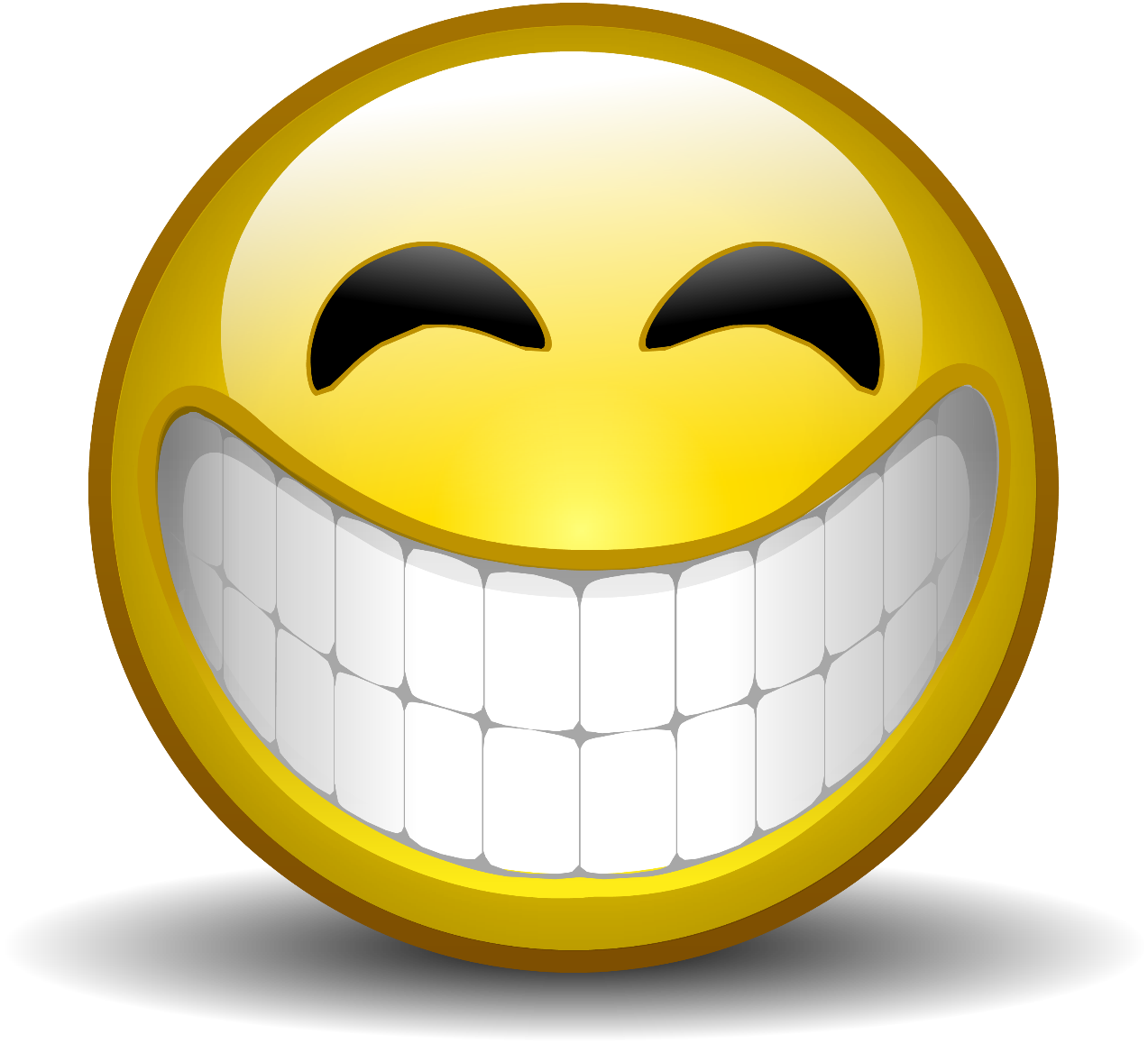 1. What is obesity.
2. Describe how obesity can effect your body.
3. What are the causes of obesity.
4. How can you prevent obesity.
THANK YOU!
Resources.
Obesity - World Health Organization (WHO)
World Health Organizationhttps://www.who.int › Health topics

What causes obesity & overweight? | NICHD
National Institutes of Health (.gov)https://www.nichd.nih.gov › topics › conditioninfo › cause

Treatment for Overweight & Obesity - NIDDK
National Institutes of Health (.gov)https://www.niddk.nih.gov › weight-management › treat...
citation
haddad, raad. (2023, May 22). Obesity and overweight. World Health Organization. https://www.who.int/news-room/fact-sheets/detail/obesity-and-overweight 

nino, shadi. (2023). Obesity and overweight. World Health Organization. https://www.who.int/news-room/fact-sheets/detail/obesity-and-overweight